Be a Change AgentBeyond the Classroom
Presented by Jamie Vogan & Megan DeVoss
Hello!
Let’s introduce ourselves.
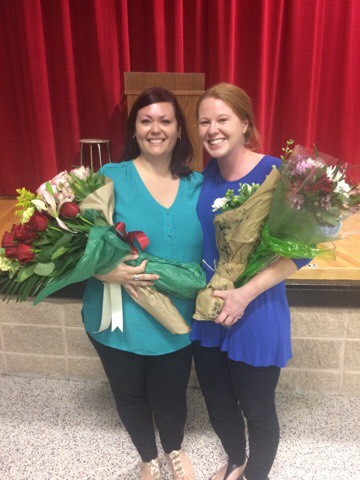 We are here because we value the support system within ESOL, and we want to contribute. 

You can find our resources at:
myccsd.instructure.com/courses/28699
     Anything with a * denotes resource available
Our English Learners
Countries of Birth

Brazil
Czech Republic	
Colombia 
Cuba 
Dominican Republic 
El Salvador 
Guatemala 
Honduras 
Iran 
Jordan 
Libya 
Mexico 
Pakistan 
Peru 
Puerto Rico 
Spain 
Thailand 
United States
Vietnam
Home Languages 

Arabic 
Azerish
Czech
French
German
Hindi 
Marathi
Persian
Portuguese 
Russian 
Spanish 
Thai 
Telegu 
Turkish 
Ukrainian 
Urdu 
Vietnamese
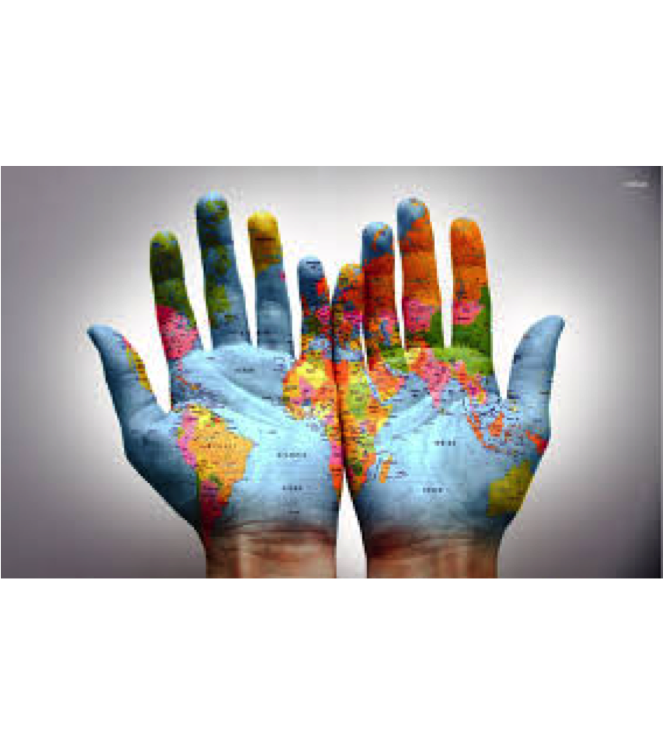 What does it take to be an ESOL teacher?
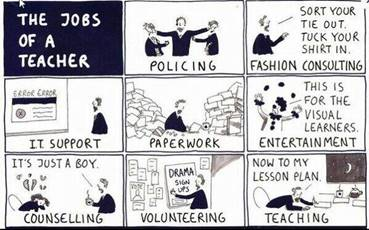 1.
BEING THE EXPERT
[Speaker Notes: Teachers receive instruction and professional development about strategies, lesson planning and best teaching practices, but rarely do we receive direction on what do outside the classroom. Pushing your program forward relies on you first and foremost, being the expert.  And not in a “I know it all” kind of way, but “I can help you with all your ESOL needs” kind of way.  When I first started in the ESOL position, I was a Literature teacher that taught ONE ESOL class, ESOL 1,2,3,4 (all grades) once a day.  Many of the questions teachers and administration went straight up to county office.  It was my goal to establish myself as a stopgap, a point of contact at the school level.  We are fortunate to have a strong leader in our ESOL/Title III coordinator and she pushed for full time ESOL allotments.  In the past 4 years, we’ve gone from serving all our ESOL students in 1 class a day, to potentially 5 segments a day in all core content areas.]
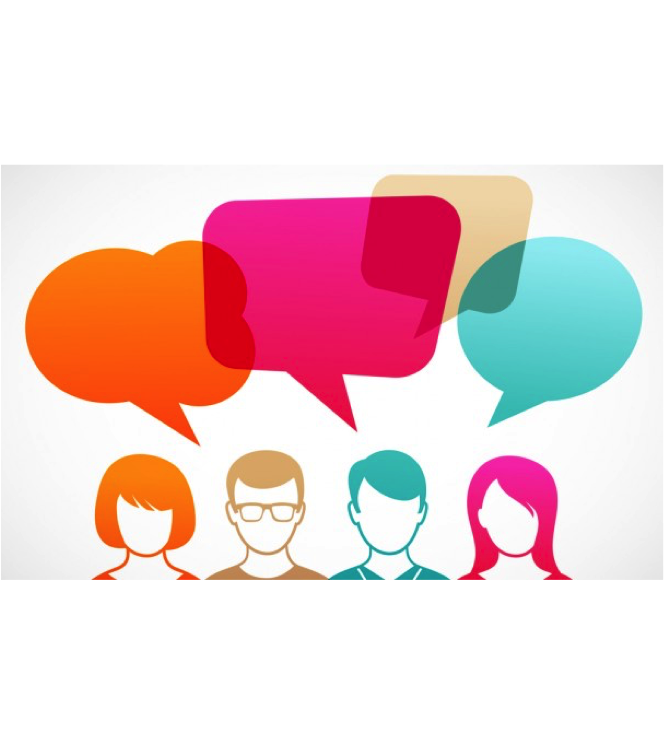 Being the Expert
?
?
?
?
Fake it ‘til you make it!
Develop a community of ESOL teachers
Content Willingness – meetings (IEP, 504, RTI), school events
Provide Professional Development
Faculty meetings - #s, overall vision
Department meetings – specific content, language objectives*
1-on-1 face time
[Speaker Notes: I fully embraced the idea of fake it til you make it.  My thought was, that although I was still learning, no one else at the school knew the acronyms, the strategies, the paperwork. Plus I had a great community of ESOL teachers that would email each other back and forth.  

Every year I speak to the faculty about our #s, our languages, our policies, and our vision for the year. visit your departments – visited all 9 depts to do individualized PD on creating language objectives, visit teachers 1 on 1, send emails]
“In addition to traditional formats such as whole staff meetings, ESL teachers can also provide professional development through mentoring, modeling strategies beneficial for ELLs such as sheltered content instruction, or even participating in a professional learning community (PLC) with content-area colleagues.” Shaeley Santiago, TESOL board member
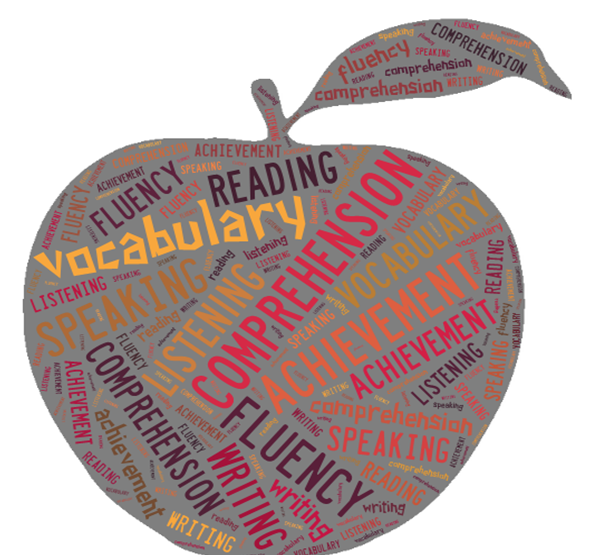 Weekly emails*, Canvas courses, 20-min PD during planning, virtual meetings, podcasts
[Speaker Notes: The goal is to have the entire school invested in the progress of ELs, not just the ESOL teacher.]
Weekly Emails – 

Provides slowly disseminated information
Keep it brief, no scrolling
Content specific examples/links
How it helps ELs
How it helps TKES
All emails can be found here *
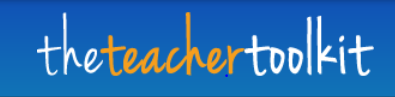 [Speaker Notes: Emails – brief, to the point, give examples in subject areas
TKES – Nothing’s better than a “This would be a great way to boost #4 standard on TKES – Differentiated Instruction”
Love to say – I love to say “I really like using the ‘My Other Half’ strategy and I’ve got a video that will show you a great example of it.”]
One of the largest factors of retaining students is 
quality relationships!
“Instead of demanding that students renounce their previous relationships and cultural norms, faculty should assist students in making modifications in their relationships and enable them to become bicultural. Institutions and faculty must also help students make connections by providing people and experiences …that have linkages with students…” 
- Laura Saret, EdD
2.
Climate and Personnel
QUICK SURVEY! –  from Teaching Tolerance
Promoting Positive School Climate
Seek Opportunities for Connection
Creative and flexible class time
“Yes” and “Absolutely”
Shout outs *
Muffins and coffee to pivotal staff members 
Hosting departmental events
Inviting admin to events
Being vulnerable – sharing your materials
Front Office/Registrar

Warm and Welcoming?
Common Greetings *
Non-English name pronunciations *
Translated documents
Bilingual Personnel
Welcome packet – who to contact *
Model example of forms
Bulletin boards, posters *
Peer Leadership
  
Use your student resources!
- International Student Orientation Leaders *
Former MS students speak to students
HS tours/MS registration
Senior Project
National Honors Societies for translated documents and tutoring
[Speaker Notes: Front Office – work with them on pronouncing names correctly because names are important
** They are your first point of contact for a new student**
When you have office personal asking if she can enroll them in school because they’re illegal – right in front of them, you can ask for sensitivity training
Coffee and muffins – not beyond a bribe!]
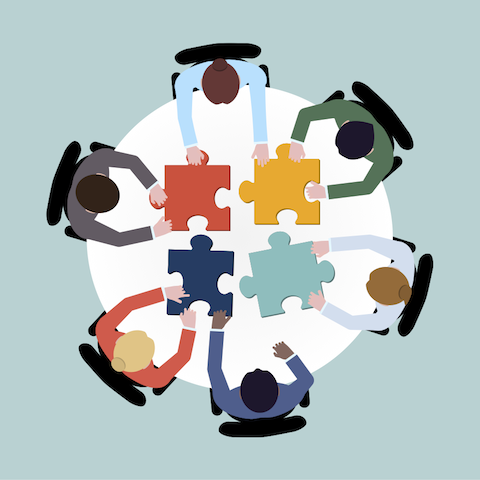 What else?
Grant writing
Club Sponsor
Coffee Shop
Virtual Reading
Hosting Speaking/Career Events -Previous EL students coming back to speak
[Speaker Notes: Grant writing – computers for check-out with our mobile hotspots
International Club
Real World experience 
Reading, VR with neighboring schools
Hosting Events previous ELs – Fernando from UniVision]
The Tough Talks
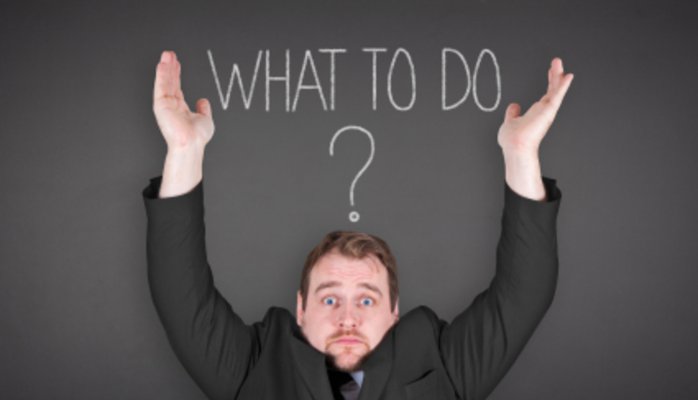 [Speaker Notes: So you’ve become an expert and positioned yourself in a leadership role.  You’ve built a strong school climate of positivity.  Then BOOM, you’re hit with a teacher that refuses to follow accommodations or spout racist comments.  I know we can fill the room with our experiences with stories of racism, ignorance and bigotry.  There’s been some that have made my jaw drop. (professionals - Did you just say that out loud, in public?)
Time to choose your fights – Times to stand – Clearly, racism and not following accommodations are a no-budge for me.

Tactful way to go about the tough talks -

Remember everyone is busy – Maybe not ESOL teacher busy, I doubt no one else has 5 different preps and a caseload like yours, but everyone is busy.  
Give the benefit of a doubt - MOST just don’t know what to do
Go in Person- O’Dell experience
Only copy admin on email or go to admin if necessary]
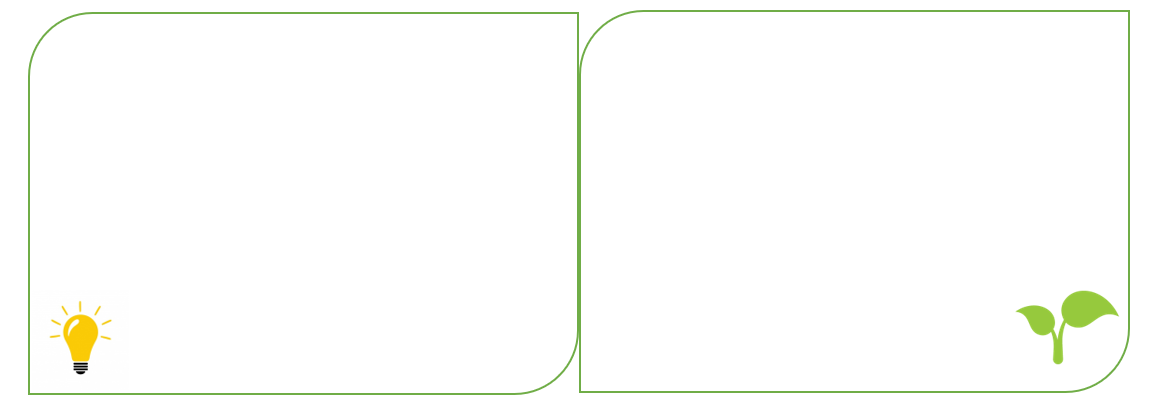 International Student Orientation team offering 32 different languages
Finding and utilizing a parent liaison

“Table Talks” for home
Share your Grows!
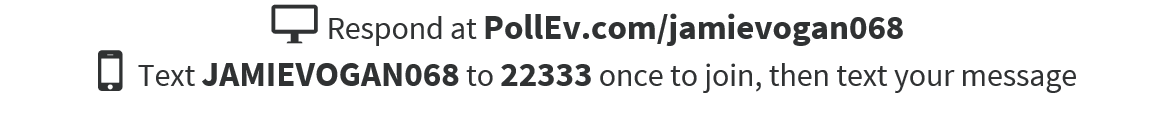 [Speaker Notes: Online share of glows?]
3.
Attitudes Towards Teachers
Your approach is the secret to success.
Building Empathy
Bring the attention of your teachers to the strengths of your ELs; they are learning just as we are.
[Speaker Notes: https://www.youtube.com/watch?v=D6HUv2eFdLg]
Perception is Everything
Personalization

Provide a history to the ID#; make a bio sheet
Give teachers a preview into students’ lives
Teachers as Students

Celebrate successes
Provide PD
Give resources
Scaffold how to modify assignments and tests
[Speaker Notes: No running to admin/shame
Teachers don’t know what they don’t know – almost treat them like students
Provide polite and quick responses
Send e-mails for students & sometimes follow-up e-mails – do not copy admin
Expect teachers to flourish; many people in this profession genuinely want to know how to best serve each of their students]
4.
Students
Building students’ confidence in themselvesand teachers’ confidence in the students
The World in our Classrooms
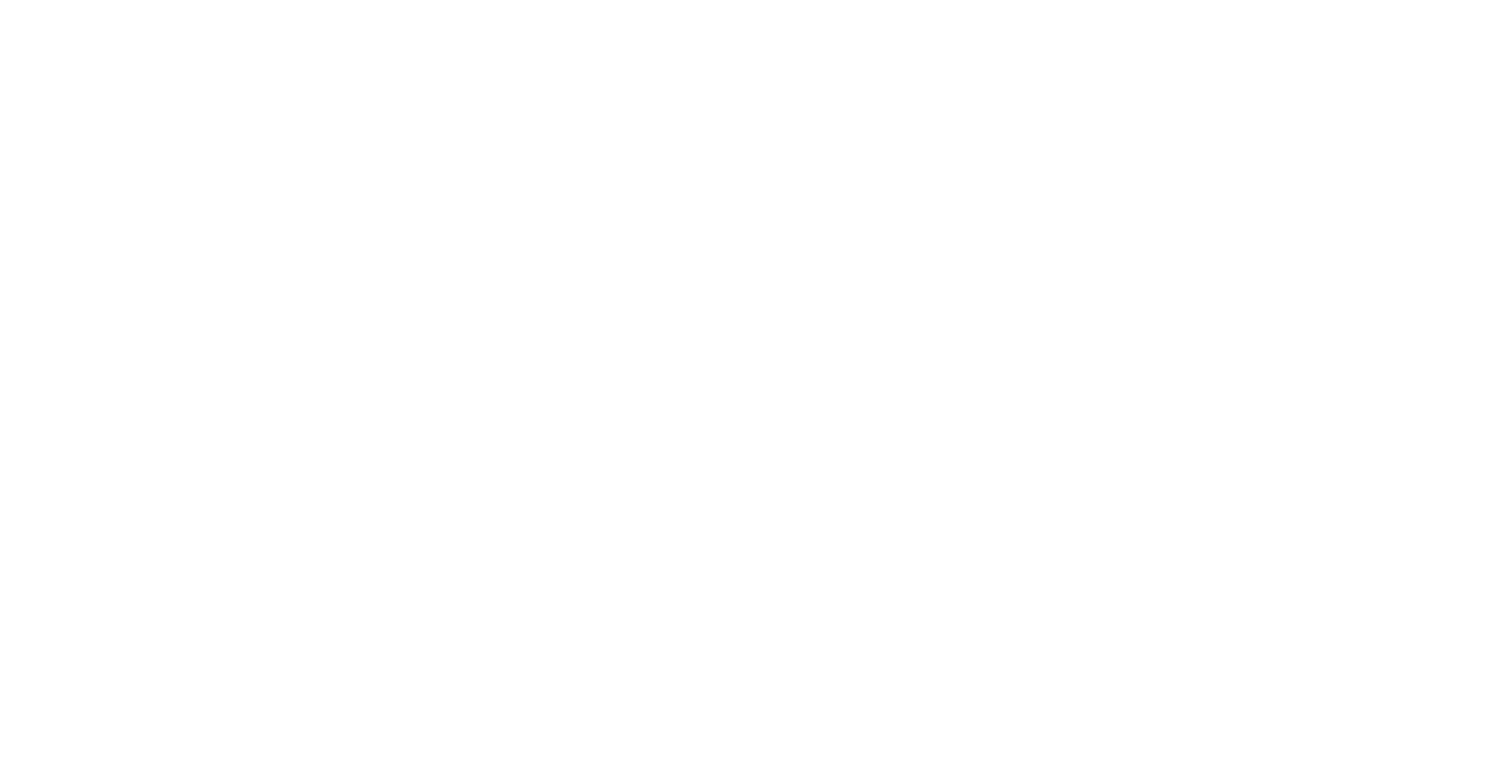 Our School
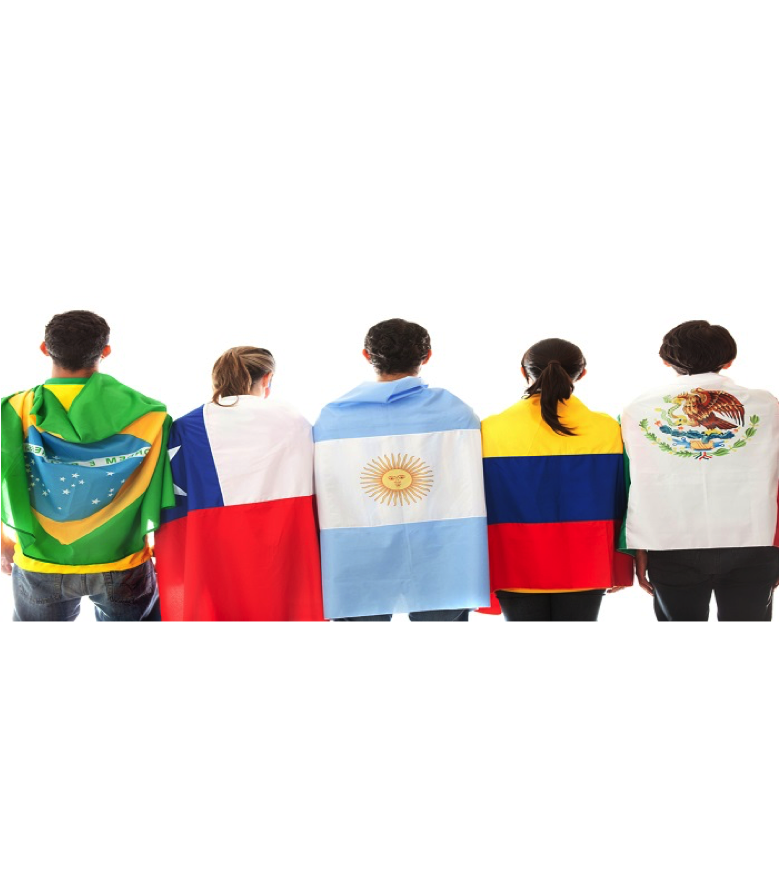 What are our students’ socio-cultural needs?
You are their greatest advocate.
Socio-cultural Success
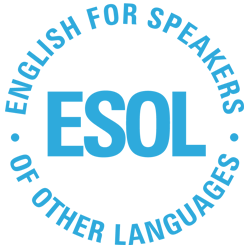 Keep students informed
ESOL Homeroom
Athletics
Provide needed supplies
Build student confidence in themselves and teacher confidence in the students.
[Speaker Notes: Keep students informed about what’s happening around the school
Parent night for physicals
Locker clean out
Coats and jackets]
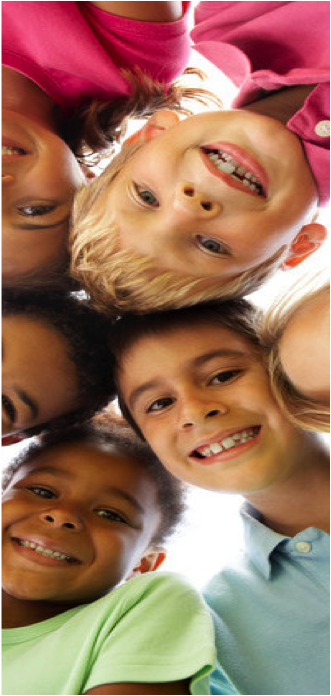 Promoting Student Success
Talk positively about teachers
Express how you recognize students’ efforts
Remind again and again
Go the extra mile
[Speaker Notes: Talk positively about teachers they are frustrated with
Mailing home postcards
Word of the week
GOOD JOB! (Sometimes mom isn’t living here, and we get to be the presence that expresses how proud we are)
Remind students about up-coming school events and/or expectations (PROM, check the weather b/c school might be canceled!)
Explain the purpose behind each assembly before we go
Going by students’ house with food
Telling them the school wanted to pay for their physical
Helping students get ACT accommodations
Helping apply to college]
5.
Parent Involvement
Parental Involvement Strategies
STUDENT SUCCESS
TEACHER COMMUNICATION
PARENTINVOLVEMENT
What has your experience been with parent communication and involvement?
[Speaker Notes: Elbow partner time]
Do what they are interested in doing.
Family movie night 
Athletics, such as a soccer game
Always send an invitation home
Schedule translators as families commit
[Speaker Notes: This takes time to generate connection with our families and to build their trust.
Don’t get discouraged if not many people show up
Our district has launched Tales2Go, a resource available to all family members that reads book auditorily
This builds connection among the parents and students, as they can share books!
Knowing what our parents need from us is significant, and meeting those needs (and wants) will generate connection that will in turn benefit our students]
6.
Scheduling
Know the transcripts
As well as the graduation track
Principal involvement
Attend PD, CCRPI scores based on EL data
Start planning early
Make a SIFE track, pick ideal teachers and schedule.
[Speaker Notes: By doing all the above – building positive school climate, increasing the visibility of your program, and building raport, you will have the respect you need to tackle scheduling.  Don’t be afraid to ask to be on ILT or interviews with future teachers (or give a couple ?tns to your principal to ask)
Student Scheduling – Knowing the students transcripts, and graduation track, know your list of classes and what satisfies a credit. Write out graduation tracks for every student, talk them over with the kids, give them a track and goal towards graduation
Teacher Scheduling – know the #s – what will benefit the students most?
Schedule communication – give to counselors
translation – NY document – having ESOL counselor would be dreamy.  
knowing what teachers to schedule – some better than others, we all have that list – we shouldn’t but we do, and if you’re new, get acquainted with some SpEd teachers and have a quiet conversation about the best for your group. mix between needing teachers to be held accountable, but knowing what is best for the student, more often than not, it sways towards teachers with willing hearts (Scharich story?)
START PLANNING EARLY (Nov); preparing for graduation – push-in, less electives, visit neighboring counties, have principals attend PD, CCRPI scores based on EL data, 
having teach ESOL teacher in content area (dreamy) and being part of respective departments]
Scheduling Process
Second
Third
First
Familiarize and Personalize - Track student graduation based on transcript
Know your numbers
Put together a document of courses requested with numbers for approval
Last
Hand schedule
Let’s review some concepts
1
3
2
Expert
Knowing how to juggle all of the pieces of ESOL
Climate/ Personnel
Building rapport with the front office and your colleagues
Attitudes Towards Teachers
Generating a shared vision and sense of support among ESOL and general education teachers
4
5
6
Students
Meeting students’ socio-cultural needs
Parent Involvement
Creating connection with our students’ families
Scheduling
Advocating for our students to have academic success throughout the scheduling process
[Speaker Notes: Which one of these topics do you feel is your program’s greatest area for growth?]
3 – things you’d like to try at your school this year
2 – ways to increase your communication
1 – long term goal for your program
[Speaker Notes: Know it will not all happen immediately, being patient with yourself because it takes time.  and our students are so transient and so individual,]
Onward to cultural and English proficiency!
Any questions?
You can contact us at:
Jamie.Vogan@cherokee.k12.ga.us
Megan.DeVoss@cherokee.k12.ga.us